Οι γλώσσες του Κόσμου
Ι: Ευρασία και Αφρική
Στόχος: Γνωριμία με τις γλώσσες και τους ανθρώπους
Τυπολογικές συγκρίσεις και η μελέτη της διαφορετικότητας των γλωσσών δεν μπορούν να πραγματοποιηθούν χωρίς μια στοιχειώδη εξοικείωση με την γλωσσική ποικιλία του πλανήτη
Απαραίτητη γνώση κάποιων βασικών στοιχείων για τις γλωσσικές οικογένειες του πλανήτη (και αυτές οι βασικές γνώσεις είναι ευρήματα κυρίως της Τυπολογίας)
Κατηγοριοποίηση των γλωσσών
Η εξέταση των γλωσσών του κόσμου με πολλούς τρόπους, π.χ. ανά γλωσσική οικογένεια, ανά κράτος ή μεγαλύτερη μονάδα κοινωνικής οργάνωσης ή ανά περιοχή
Μόνο όμως ο τρόπος εξέτασης με βάση την περιοχή μπορεί να απεικονίσει την αλληλεπίδραση ανάμεσα στους ομιλητές που μπορεί να ανήκουν μάλιστα και σε διαφορετικές γλωσσικές οικογένειες
Οι γλωσσεσ τησ ευρασιασ
Ευρασία
Πολύ μεγάλη ηπειρωτική μάζα, με πληθώρα γλωσσικών υποκατηγοριοποιήσεων
Α) Ευρώπη
Β) Ασιατική ενδοχώρα (Σιβηρία, Καύκασος, Άπω Ανατολή)
Γ) Ν – ΝΑ Ασία (Ινδική χερσόνησος, χερσόνησος Ινδοκίνας, Κίνα)
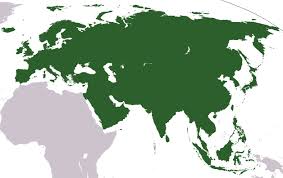 Ο «παλιός κόσμος»
Βασκική: μια «παραφωνία»
Άγνωστης προέλευσης, πιθανώς από τους πρώτους κατοίκους της Ευρώπης
Παλαιότερα πολύ μεγαλύτερη διάδοση
Εργαστική γλώσσα: μαρκάρει τον «δράστη» και όχι Υποκείμενο – Αντικείμενο
Λ.χ. Ni-k    neskan ikusten dut / Ni etorri naiz
	    Εγώ-ΕΡΓ κοπέλα βλέπω έχω /   Εγώ φτάνω είμαι
Συχνό φαινόμενο στις γλώσσες του Καυκάσου
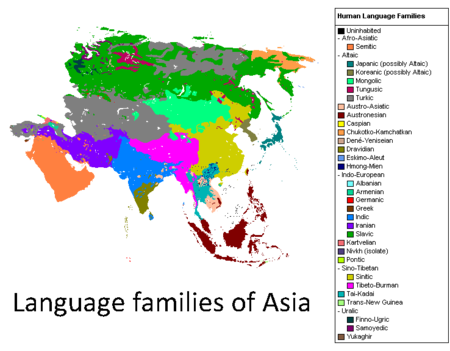 Ουραλικές γλώσσες
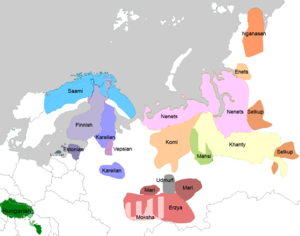 Χαρακτηριστικά
Φωνηεντική αρμονία
Πλούσιο πτωτικό σύστημα (λ.χ. Φινλανδική 15, Ουγγρική 17 πτώσεις)
Αλταϊκές γλώσσες
Βασικό χαρακτηριστικό: Συγκολλητικές
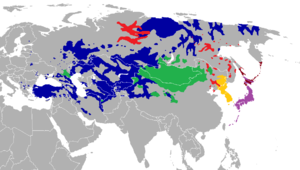 Καύκασος
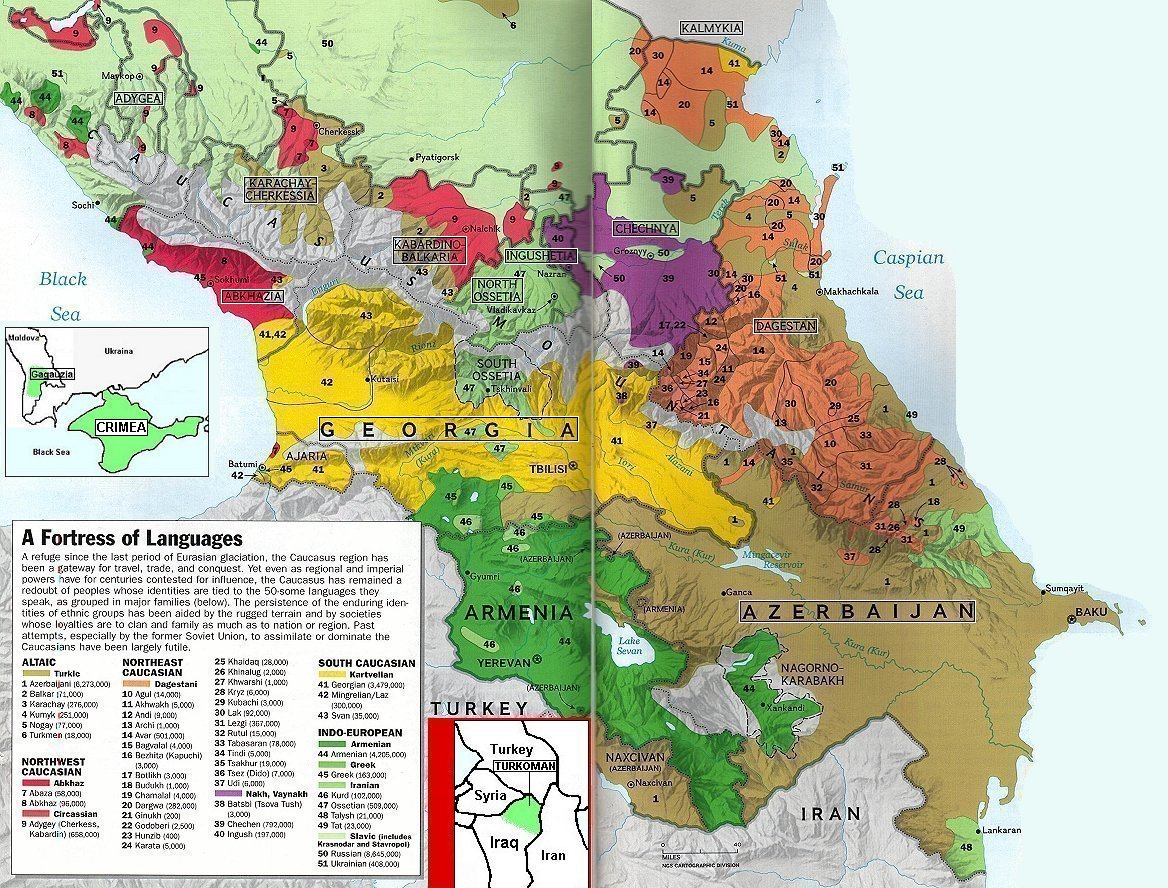 Γλωσσικές ιδιαιτερότητες
3 κυρίως διαφορετικές οικογένειες γλωσσών
Κυρίως εργαστικές και συγκολλητικές γλώσσες
Μεγάλη πολυπλοκότητα στο μορφολογικό σύστημα (Tsez: 64 πτώσεις)
Πολλές γλώσσες με τεράστιο αριθμό συμφώνων (Ubykh: 80)
Προέλευση: Άγνωστη
Οι γλώσσες της Άπω Ανατολής
2 βασικές οικογένειες:
 α) Εσκιμο-Αλεουτική (εκτείνονται σε όλο τον Βόρειο κύκλο)
β) Τσούκατ-Καμτσάτκα
Αρκετές απομονωμένες: π.χ. Νιφχική
Τσούκτσι
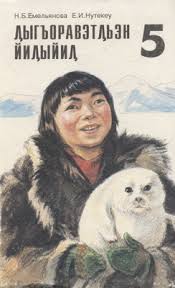 Πολυσυνθετική γλώσσα
Το φαινόμενο της ενσωμάτωσης στην Τσούκτσι. Χαρακτηρίζεται πολυσυνθετική γλώσσα
Man-nake-ure-qepl-uwicwen-mak
   αφήστε-εμάς-νύχτα-όλη-μπάλα-παίξουμε-εμείς
   «Ας παίξουμε μπάλα όλη την νύχτα»
Ιαπωνική-Κορεατική
Δύο γλώσσες με εντυπωσιακές δομικές ομοιότητες (π.χ. ΥΑΡ), όχι όμως γενετική συγγένεια
Σύστημα ευγενείας και στις δύο γλώσσες
Π.χ. Ιαπωνική
(a) Taroo-ga     sono tegami-o          yomu
      Taroo-ΥΠΟΚ αυτό γράμμα-ΑΝΤΙΚ. διαβάζει
(b) Taroo-ga sono tegami-o yomi-masu 
      (Ευγενείας προς τον παραλήπτη)
Ν-ΝΑ Ασία
Αρκετές γλωσσικές οικογένειες σε αυτή την περιοχή
Εκτεταμένη γλωσσική επαφή ανάμεσα στις περισσότερες κοινότητες – πολυγλωσσία και αμοιβαία επιρροή
Κυρίως απομονωτικές γλώσσες (λέξεις και όχι μορφήματα)
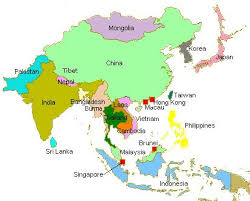 Ινδική χερσόνησος
Δύο βασικές οικογένειες: η ΙΕ και η Δραβιδική
Κάποιες απομονωμένες: Μπουρουσάσκι (ορεινά βόρειο Πακιστάν)
Ινδία: επίσημη πολιτική τριγλωσσίας (Χίντι, Αγγλική, τοπική)
Δραβιδικές γλώσσες: συγκολλητικές
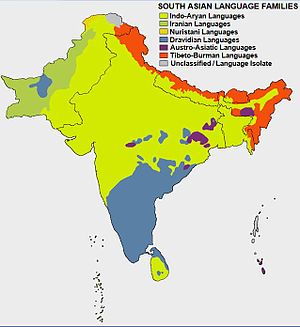 ΝΑ Ασία
Κυρίως απομονωτικές γλώσσες με Υ-Ρ-Α
Βασικό χαρακτηριστικό: Μουσικός τόνος (forvo)
Κυρίαρχη γλώσσα της περιοχής: Κινεζική, με μακραίωνη παράδοση. Κινεζικά δάνεια σε πάρα πολλές γλώσσες
Κινεζική
Δίπλα στην επίσημη (Μανδαρινική), υπάρχουν πάρα πολλές διάλεκτοι (που διαφέρουν όσο και οι Ευρωπαϊκές γλώσσες μεταξύ τους)
Π.χ. Μανδαρινική 4 τόνοι, Καντονέζικη 9 τόνοι
https://www.youtube.com/watch?v=THe1vmdR10o
Χρειάζονται περίπου 8.000 χαρακτήρες για την γραπτή της μορφή (περίπου 1.000 για να αποτυπωθεί στοιχειωδώς)
Απομονωτική
Η Κινεζική είναι απομονωτική γλώσσα, δηλ. οι λέξεις της δεν τεμαχίζονται σε επιμέρους μορφήματα, αλλά αποτελούν τις ελάχιστες σημασιολογικές μονάδες
Δεν υπάρχουν πτώσεις, γραμματικοί χρόνοι κλπ.
Π.χ. Ta zai chi fan (zai= εξακολουθητικό)
           Αυτό στο τρώω ρύζι
           «Αυτή τρώει ρύζι»
Η περίεργη περίπτωση του Χονγκ-Κονγκ
Υπό αγγλική διοίκηση (υπενοικίαση) για έναν αιώνα (1899-1998), τώρα στην κινεζική επικράτεια
Διγλωσσία και εναλλαγή κωδίκων:
 Leih present-gan matyeh a?
“What are you presenting?”
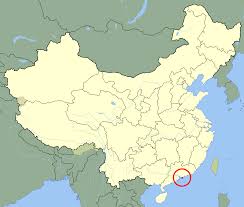 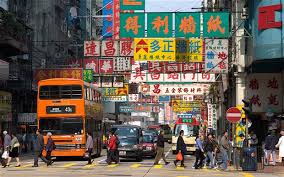 Αφρικη και μεση ανατολη
Η γενέτειρα;
Ορισμένα στοιχεία DNA: ο κόσμος χωρίζεται στους Αφρικανούς της κεντρικής και νότιας Αφρικής και σε όλους τους υπόλοιπους
Γλωσσικά δεδομένα: 3 βασικές οικογένειες γλωσσών στην υπο-σαχάρια Αφρική, δεν έχουν την παραμικρή σχέση με οποιαδήποτε άλλη στον κόσμο
Πιθανότατα ο παγκόσμιος πληθυσμός κατάγεται από την Αφρική
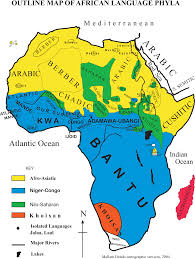 Αφρικανικές οικογένειες γλωσσών I
1. Νειλο-Σαχαρική: γύρω στις 100 γλώσσες, διαφέρουν σημαντικά η μία από την άλλη, δεν έχει περιγραφεί επαρκώς
2. Χοϊσάν: Σχεδόν όλες έχουν εξαφανιστεί λόγω της εξάπλωσης των πληθυσμών της οικ. Νίγηρα – Κογκό
Βασικό χαρακτηριστικό: «γλωττισμός» (clicks)
Έχει περάσει σε κάποιες γλώσσες Μπαντού, όπως η Xhosa:
https://www.youtube.com/results?search_query=xhosa+clicks
Αφρικανικές οικογένειες γλωσσών ΙΙ
3. Αφρο-Ασιατική: Περιλαμβάνει τον Σημιτικό κλάδο (Εβραϊκή και Αραβική), πολύ μεγάλη δυναμική λόγω των Αράβων εμπόρων κατά τον 15ο-16ο αι.
4. Νίγηρα-Κογκό: Περιλαμβάνει την βασική υπο-ομάδα Μπαντού (= άνθρωπος)
Χαρακτηριστικά Μπαντού
1. Μεγάλος αριθμός ονοματικών κατηγοριών
2. Εκτεταμένο σύστημα συμφωνίας

1. Οι κατηγορίες μαρκάρονται με επιθήματα και είναι σχετικά αυθαίρετες σημασιολογικά (πβ. και γραμματικό γένος στις ΙΕ)
Κατηγορίες ουσιαστικών στη Φουλάνι (Μπαντού)
Ιστορίες από την Τυπολογία ΙΙ
N. Evans, Dying Words, pp. 10-11.